ГБДОУ №52 ФРУНЗЕНСКОГО РАЙОНАГ. САНКТ-ПЕТЕРБУРГКОРРЕКЦИЯ    АГРЕССИВНОГО      ПОВЕДЕНИЯ  У     ДЕТЕЙ МЛАДШЕГО     ДОШКОЛЬНОГО   ВОЗРАСТА
САВЕЛЬЕВА
НАТАЛЬЯ СЕРГЕЕВНА

      2015 ГОД
ЦЕЛЬ:  Развить   способности  к  самоконтролю  эмоциональных проявлений,   отражающих   агрессивную   направленность поведения   (коррекция   агрессивного   поведения    воспитанников).
ЗАДАЧИ:
1. Снижение эмоционального напряжения.
 2. Обучение ребенка адекватному выражению своего гнева. 
3. Обучение ребенка техникам и способам управления гневом.
 4. Осознание собственных потребностей. 
5. Снижение уровня личной тревоги. 
6. Развитие позитивной самооценки. 
7. Развитие умения взаимодействовать с окружающими его людьми.
Объяснительная записка
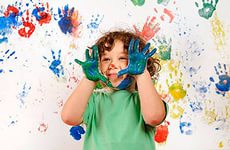 Агрессивное поведение детей – 
это своеобразный сигнал, крик о помощи, о внимании к своему внутреннему миру, в котором накопилось много разрушительных эмоций, с которыми самостоятельно ребенок не в силах справиться. 
Агрессивные дети драчливы, легковозбудимы, раздражительны, обидчивы, несговорчивы, упрямы, враждебны к окружающим. 
Их отношения с близкими, сверстниками, педагогами всегда напряженны и амбивалентны. Агрессивные разряды подрывают здоровье детей, приводят их в состояние трудно корригируемого возбуждения. 
Наша задача понять и помочь таким детям. Но успешная работа  заключается в комплексном подходе и необходимости придерживаться следующих принципов.
Наша задача заключается в том, чтобы понять и помочь таким детям. Залогом успешной работы является комплексный подход и  необходимость соблюдения следующих принципов
Принцип безусловного и безоценочного принятия ребенка в целом. Направлено на установление доброжелательных, доверительных отношений воспитуемого с педагогом, на разрушение широко бы- тующего на практике оценочного отношения к детям, имеющим от- клонения в развитии и поведении. 
Принцип комплексного подхода предполагает обязательно использо- вать систему взаимосвязанных друг с другом методов изучения и воз- действия. Важно, чтобы каждый метод вписывался в естественную си- туацию жизнедеятельности ребенка, имел целевую направленность на получение необходимой информации о ребенке.
Расширение опыта ребенка с установкой на социальную успеш- ность. Данный принцип выражается в разнообразии форм органи- зации воспитательного процесса, в создании благоприятного микро- климата в группе, атмосферы общения и взаимопонимания в процес- се организованной деятельности, сотрудничество с детьми. Оказание конструктивной помощи в отреагировании проблемных ситуаций и наработки навыков саморегуляции и контроля.
Что же такое агрессия?
АГРЕССИЯ - мотивированное деструктивное поведение, противоречащее нормам и правилам сосуществования людей в обществе, наносящее вред объектам нападения (одушевленным и неодушевленным), приносящее физический ущерб людям или вызывающее у них психологический дискомфорт (отрицательные переживания, состояние напряженности, страха, подавленности).
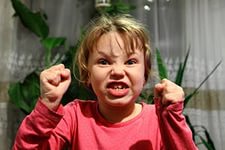 Можно выделить три основных источника деструктивного поведения:
1. чувства страха, недоверия к окружающему миру, угрожающие безопасности ребенка;
2. столкновение ребенка с невыполнением его желаний, запретами на удовлетворение определенных потребностей;
3. отстаивание своей личности, территории, обретение независимости и самостоятельности.
Методы и приемы, используемые в работе:
Словесные и подвижные игры на взаимодействие  
Ролевое проигрывание моделей желательного поведения в различных жизненных ситуациях
Психогимнастика (имитационные игры)  
Арттерапия (свободное и тематическое рисование)
 Телесно-ориентированная терапия 
Сказкотерапия  
Беседы, направленные на развитие самосознания ребенка  
Проигрывание проблемных ситуаций
 Релаксация  
Функциональная музыка
ДИНАМИКА:
Снижение уровня агрессивности. 
 Умение контролировать поведение.
  Умение решать проблемные ситуации. 
 Повышение коммуникативных навыков. 
 Формирование новых стереотипов поведения.
Дошкольное детство — период, когда эмоции, чувства господствуют над всеми другими сторонами жизни ребенка, придавая им специфическую окраску и выразительность. 
Ранний возраст — это период быстрого формирования всех свойственных человеку психофизиологических процессов. Своевременно начатое и правильно осуществляемое воспитание детей раннего возраста является важным условием их полноценного развития.
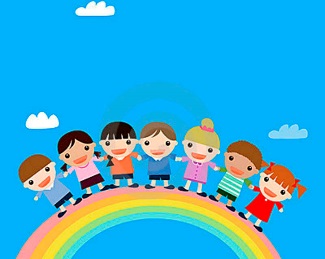 СПАСИБО 
ЗА ВНИМАНИЕ!
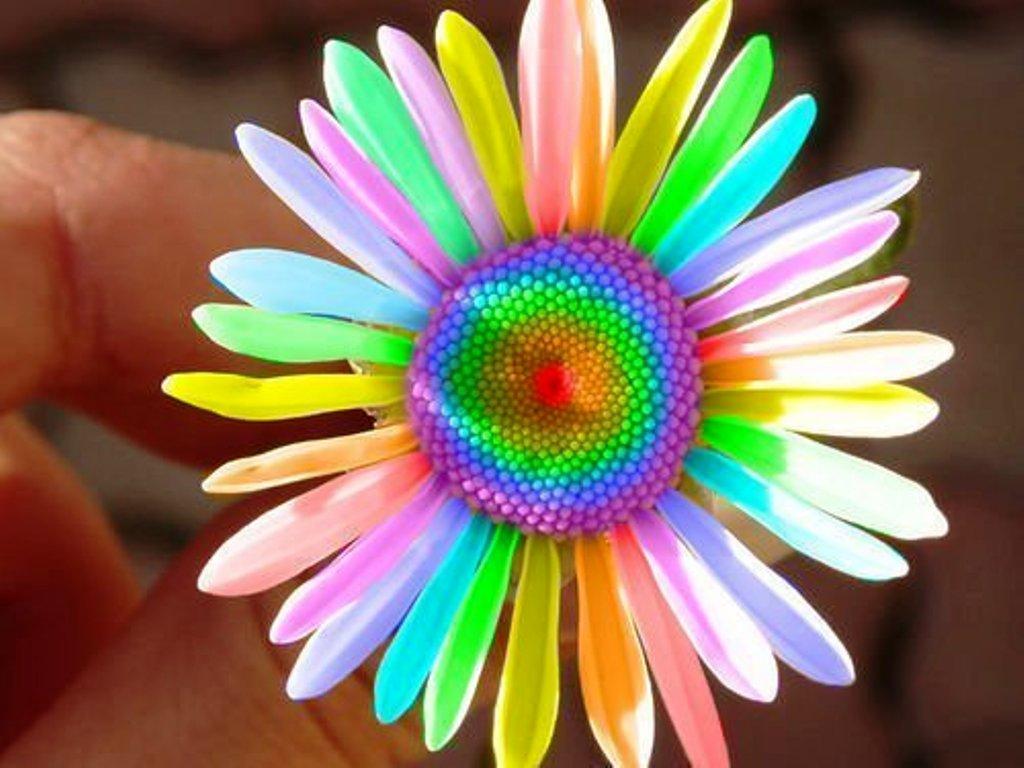